EMPLOYEE COMPLAINTS & WHISTLEBLOWING: How Employers Should Respond
Thursday, June 2, 2022
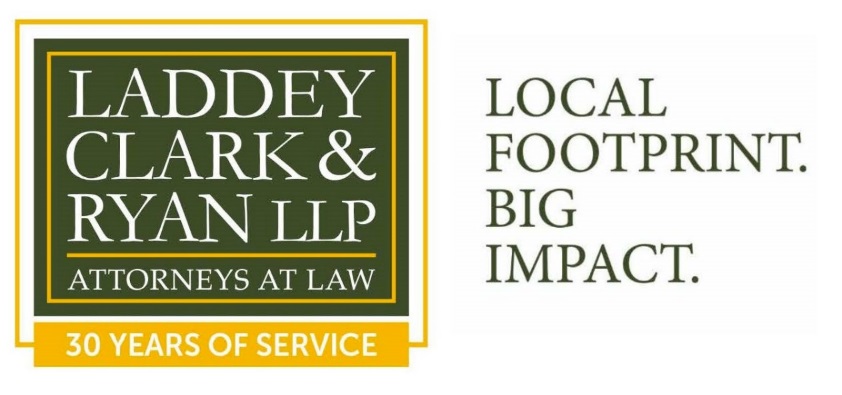 Disclaimer
The materials contained in this presentation were created by Laddey, Clark & Ryan, LLP, for informational purposes only and are not intended and should not be construed as a substitute for legal advice.
This seminar is not intended to create an attorney-client relationship between you and Laddey, Clark & Ryan, LLP.  
This seminar is not intended to serve as an advertisement or solicitation.
All materials in this seminar are copyrighted © 2022 Laddey, Clark & Ryan, LLP. 
The reproduction of any materials contained in this seminar without the permission of Laddey, Clark & Ryan, LLP, is prohibited.
Topics to Be Covered
Employee complaint policies and procedures
Harassment and discrimination
CEPA - Whistleblower rights and protections
Internal investigations
Avoiding retaliation claims
Relevant Employment Laws
New Jersey:
The New Jersey Law Against Discrimination (“LAD”)
The Conscientious Employee Protection Act (“CEPA”)
Federal:
The Americans with Disabilities Act (“ADA”)
The Age Discrimination in Employment Act (“ADEA”)
Title VII of the Civil Rights Act of 1964 (“Title VII”)
Harassment Claims
Unlawful to subject employee to harassment based on a protected characteristic

2 type of harassment claims:  Quid Pro Quo and Hostile Work Environment
Quid Pro Quo
Employee required to submit to sexual conduct as a term/condition of his/her employment, or submission to sexual conduct is used in making employment decisions

Sexual conduct must be unwelcome
Disparate Impact
More subtle/nuanced discrimination claim
Employee must prove that a facially-neutral employment practice disproportionally affects members of a protected group more harshly than other employees
Proof of a discriminatory motive NOT required
Relies heavily on statistical evidence
Disparate Treatment
Most straightforward discrimination claim
Employee must prove that the employer treated him/her less favorably because of his/her protected characteristic
Employee must demonstrate that the employer acted with a discriminatory motive
Employee Complaints
Two Employer considerations:
Need effective policies in place; and
Need to know HOW to act when a complaint is made
Employee Complaint Policies
Anti-Harassment and Anti-Discrimination Policies
Complaint Policy
Anti-Harassment & Anti-Discrimination
MUST Prohibit:
Sexual Harassment
Harassment on the basis of any other protected characteristic
Discrimination on the basis of any protected characteristic
Anti-Harassment & Anti-Discrimination
Affirmatively state anti-harassment policy
Provide for training to employees and supervisors
Establish internal complaint procedure 
Establish measures to monitor enforcement of the policy
Protected Categories
race
creed
color
national origin
nationality
ancestry 
age
sex
pregnancy 
familial status 
marital status 
breastfeeding
More Protected Categories
domestic partnership or civil union status
affectional or sexual orientation
gender identity or expression
atypical hereditary cellular or blood trait
genetic information
liability for military service 
mental or physical disability,
perceived disability
AIDS and HIV status
Unequivocal affirmative statement of ZERO TOLERANCE policy for workplace discrimination and harassment
Harassment Policy
Define “Harassment”:
Unwelcome verbal, visual, or physical conduct of a discriminatory nature that is severe or pervasive and affects working conditions or creates a hostile work environment
Strong Statement of Policy
Should prohibit all forms of: 
verbal, 
written, 
visual, 
physical, and 
non-verbal harassment
Statement of Policy
Applicable to all employees
Every report will be investigated 
Provides choice of officials to take complaints
Assure that violations will result in disciplinary action  
Zero tolerance for retaliation
Give examples of harassment 
State unlawful conduct
Statement of Policy Continued
8. States Employer’s commitment to
maintaining a healthy, safe, non-discriminatory working environment;
eradicating sexual harassment;
9. Complaint is confidential to the extent possible
10. Describe complaint procedure
11. Informs employees of administrative remedies
Anti-Harassment Policy
No retaliation for making complaints, participating in investigation, etc.
The Company will NOT retaliate against an employee who brings a good faith complaint even if after investigation the complaint could not be substantiated.
Anti-Harassment Policy
Harassment is NOT asking employees to do their jobs according to their job descriptions and company standards
Anti-Harassment Policy
May serve as an affirmative defense if an employee unreasonably fails to comply with reporting harassment
NJ Supreme Court- Aguas v State, 2015
For the first time, the New Jersey Supreme Court held that an employer can avoid liability in situations where the workplace sexual harassment did not result in any tangible employment action if the employer can show (1) it has strong anti-harassment policies and effective reporting mechanisms and (2) the plaintiff unreasonably failed to take advantage of the policies and reporting procedures.
The Court held:
When there is no adverse employment action
An employer has an affirmative defense to a hostile work environment claim based on vicarious liability IF:
The employer exercised reasonable care to prevent and promptly correct harassment; and
The plaintiff unreasonably failed to take advantage of preventative or corrective opportunities.
Supervisors Must:
Take complaints seriously
Encourage employees to put complaints in writing
 Document complaints received
 Act promptly to prevent and cease harassment
Suggested Complaint Procedures #1
Consider carefully whether the conduct in question is harassment.  Is it unwelcome, severe or pervasive, and offensive to a reasonable person?
Suggested Complaint Procedures #2
If comfortable or appropriate, communicate to the person(s) responsible the conduct is unwelcome, and request that the conduct cease.
Suggested Complaint Procedures #3
If the problem is not resolved or if the employee is unable to communicate with the person responsible, take a complaint through lines of management, beginning with the supervisor. Complaints can be made without fear of reprisal.
Suggested Complaint Procedures #4
If you feel someone in the immediate line of management is involved in the harassment or has condoned the harassing behavior or you otherwise feel that reporting to your supervisor is not desirable, appropriate, or possible, discuss the complaint with the Human Resources Director.  Complaints may be made without fear of reprisal.
Suggested Complaint Procedures #5
The complaint should include the name of the person complained about and a description of the conduct complained about, including specific examples and dates, if available.  Employees are encouraged to make complaints in writing on the Complaint Form.
Have a Complaint Form
But do not ignore verbal complaints 

Courts will consider what employers know and should have known
Once a Complaint is Received:
Employee will be asked for details regarding his/her complaint
The company will promptly investigate 
All information is kept confidential to the extent possible
Confidentiality cannot be guaranteed
Reporting and Complaints
Complaint mechanism:
Who is responsible in your organization?
Multiple layers of reporting harassment
“Report to A”;
“If not A, then B”;
“If not A or B, then any C.”
CEPA
Conscientious Employee Protection Act
CEPA
Prohibits all public and private employers from retaliating against employees who disclose, object to, or refuse to participate in certain actions that the employees reasonably believe are either illegal or in violation of public policy
CEPA
Employers must not retaliate against employees who:
Disclose, or threaten to disclose an activity, policy or practice of the employer, or another employer, with whom there is a business relationship, that the employee reasonably believes is unlawful; or
Provide information to/testify before, any public body conducting investigation, hearing, or inquiry into violation of law by the employer, or another employer, with whom there is a business relationship; or
Object to/refuse to participate in any activity, policy, or practice employee reasonably believes violates the law, is fraudulent/ criminal, or violates public policy
CEPA
Employee “blew the whistle”
Employer took an adverse action
Causation
Prevent CEPA claims
Document all performance issues
Have clear harassment and discrimination policies
Have effective complaint policy
Train all employees and supervisors
Monitor the workforce
Internal Investigations
Knowing When to Investigate
Potential for a complaint exists
On receipt of complaint or report of discrimination or harassment 
Observe facts or hear statements that suggest discrimination or harassment is occurring
Initiating Internal Investigations
Initiate investigation according to employers policies
Triggers: formal complaint OR observation 
Employer must promptly investigate the complaint
Criminal conduct?  Notify proper authorities immediately


Document the company’s prompt corrective action
Investigation Guidelines
Confidential
Discrete
Promptness
Separation of Powers (investigatory vs. decision-maker)
Internal Investigations
Identify evidence by gathering and reviewing all relevant documents, including:
Written complaints and statements
Personnel history
Policies and procedures
Choosing an Investigator
Training and experience
Knowledge of company policies
Good interviewing skills
Ability to be impartial
No conflict of interest
Conducting Interviews
Investigator should interview:
Complaining party;
Alleged harasser; and
Independent witnesses
Goals of Internal Investigation
Gather relevant facts
Determine merits of complaint
Proper remedial/disciplinary action
Limit potential exposure
Avoid future complaints
Early reporting and intervention have proven to be the most effective method of resolving actual or perceived incidents of harassment.
Attorneys as Internal Investigators
Results of an investigation by an attorney are most likely not subject to the attorney-client privilege
These materials will be discoverable in a litigation
Internal Investigations: Protect the Complainant
Complainant should be protected from retaliation from anyone at the workplace

Consider schedule changes to avoid contact between the parties

Consider transfer of alleged harasser

Complainant should not be involuntarily transferred or otherwise burdened
Internal Investigations: Conducting Interviews
Individuals could reasonably be expected to have relevant information - investigator discretion 

Information relating to personal lives would be relevant only in unusual circumstances

When interviewing, investigator should refrain from offering his or her opinion
Internal Investigations: Conducting Interviews
Provide each witness with a brief introduction of the purpose of interview
“Employer has asked that I conduct an independent investigating regarding certain complaints….”
Explain company is committed to compliance with the law and its policies
Internal Investigations: Witnesses
Ask witness maintain confidentiality

Inform witness confidentiality cannot be guaranteed

Explain company goal to take appropriate corrective action and no retaliation

Interviewer should remain neutral and gather as much information as possible
Internal Investigations: Witnesses
Provide each witness with investigator’s contact information
Witnesses should be encouraged to follow up if they remember anything else relevant
Internal Investigations: The Written Report
Investigator should prepare a written report:
Summary of results
Note disputed facts, if any
Make credibility determinations and provide basis for those judgments
Report facts
Written Reports Should Include:
Initial complaints
Investigation goals
Summary of interviews
Summary of specific allegations
Credibility determinations
Factual determinations
Conclusions and recommendations  
Proposed corrective action
After the Investigation
Provide alleged harasser with general results
Inform complainant investigation was conducted and advise whether disciplinary action taken
Close investigation and maintain copy of report
Take appropriate disciplinary action
Impose discipline for false accusations
After the Investigation
Take measures to ensure no retaliation
Reiterate your policy
Keep investigation records separate from personnel files
Monitor situation to ensure no further misconduct occurs
If mistake discovered after investigation, may be reopened
DOCUMENT, DOCUMENT!
Examples of Remedial Measures
Restoration of leave;
Expungement of negative evaluation(s); 
Reinstatement;
Apology by the harasser;
Monitoring to ensure victim is not subjected to retaliation; and
Correction of any other harm caused by the harassment (e.g., compensation for losses).
Avoiding retaliation claims
Prohibition Against Retaliation
Employers may NOT retaliate against anyone who makes a good faith complaint
Even if that complaint is eventually determined to be unsubstantiated
Witnesses or anyone who cooperates with an investigation is also protected from retaliation
Employee’s Failure to Complain May Be Reasonable If:
Reasonable fear of retaliation

Unnecessary obstacles to making a complaint

Believed complaint procedure was ineffective
Avoid Retaliation Claims
Document complaints, investigations and follow ups
Have clear harassment and discrimination policies
Have effective complaint policy
Train all employees and supervisors
Monitor the workforce
Follow-up to ensure no retaliation
Thank you For Joining Us Today!
Please keep a look out for the rest of our 2022 Employment Law Series which continues in the fall with:

Cannabis in the Workplace Webinar – Tuesday, Sept. 20, 2022
Top 5 Employee Handbook Updates – Tuesday, Nov. 29, 2022
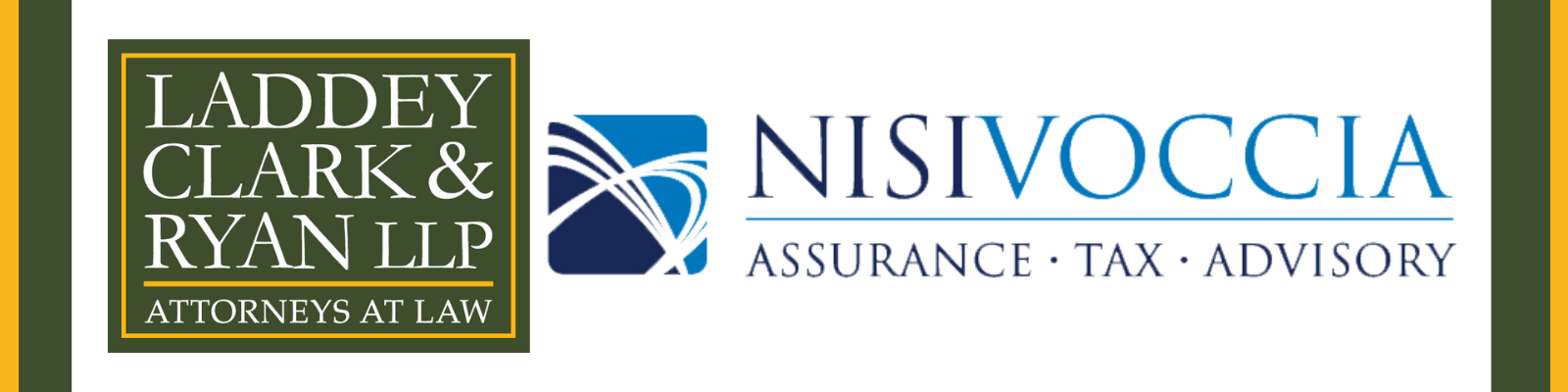 Laddey, Clark & Ryan, LLP and Nisivoccia LLP invite you to the Fifth Annual Economic Outlook Forum 2022 In person at the Meadow Wood in Randolph, NJ
Tuesday, June 14, 2022        12:00 p.m. - 3:00 p.m.$25 per person | Lunch is Included | https://bit.ly/3adDrFJ
Connect with Laddey, Clark and Ryan, LLP
Like us		     Connect with us		       Follow us
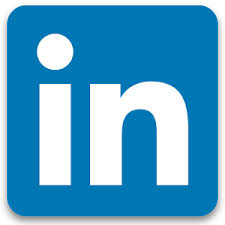 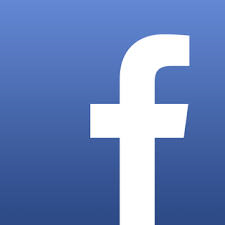 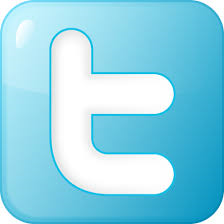